ADJECTIVES
Omadussõnade võrdlemine
Keskvõrre
Adjectives (omadussõnad)
Bobo is old. 
He is tall.
Button is young. 
He is short.
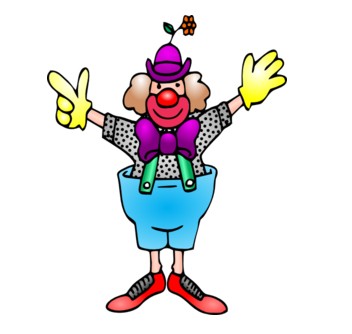 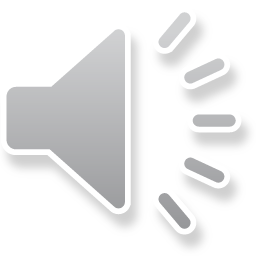 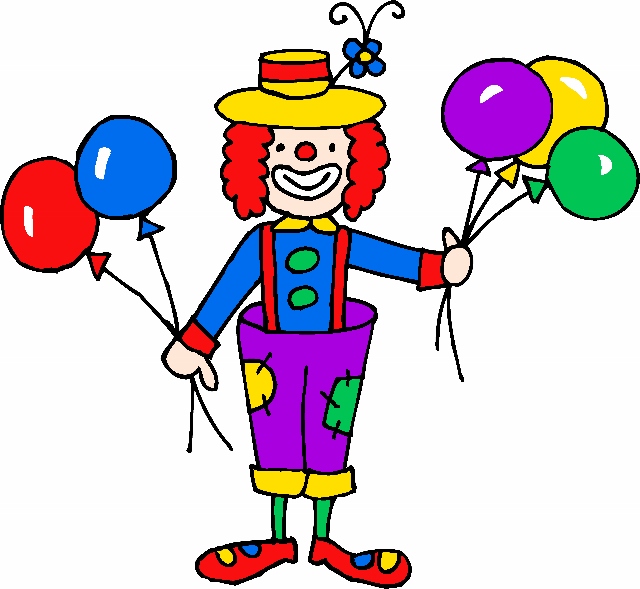 Comparison (võrdlemine)
Keskvõrde moodustamiseks lisame lühikeste omadussõnade lõppu –er.
Bobo is older than Button. (vanem kui)
Button is younger than Bobo. (noorem kui)
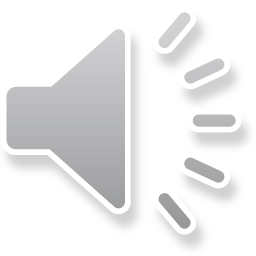 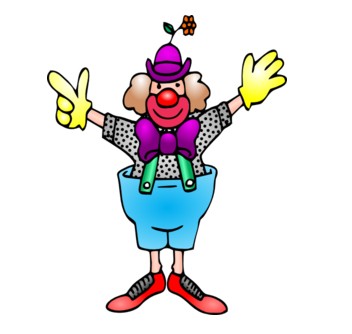 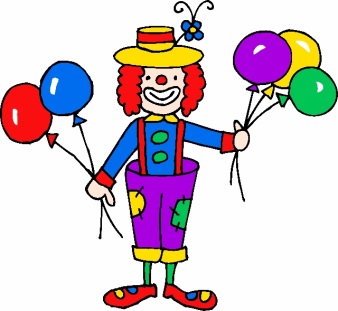 Button is shorter than Bobo. (lühem kui)
Bobo is taller than Button. (pikem kui)
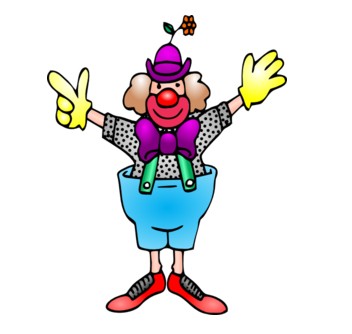 PANE TÄHELE!
Kui omadussõna lõpus on –y (happy, busy, friendly), moodusta keskvõrre nii:
		
happy- happier
Bobo is happier than Button.
(õnnelikum kui)
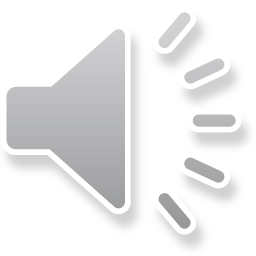 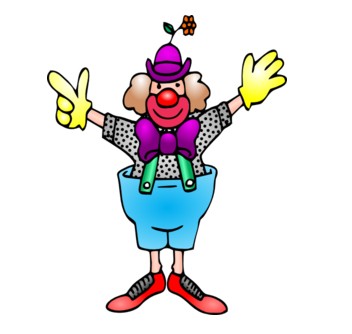 Kui sõna on lühike (big, thin), kahekordistub sõna lõpus olev kaashäälik.
big- bigger than
thin- thinner than 

Jäta need sõnad meelde!
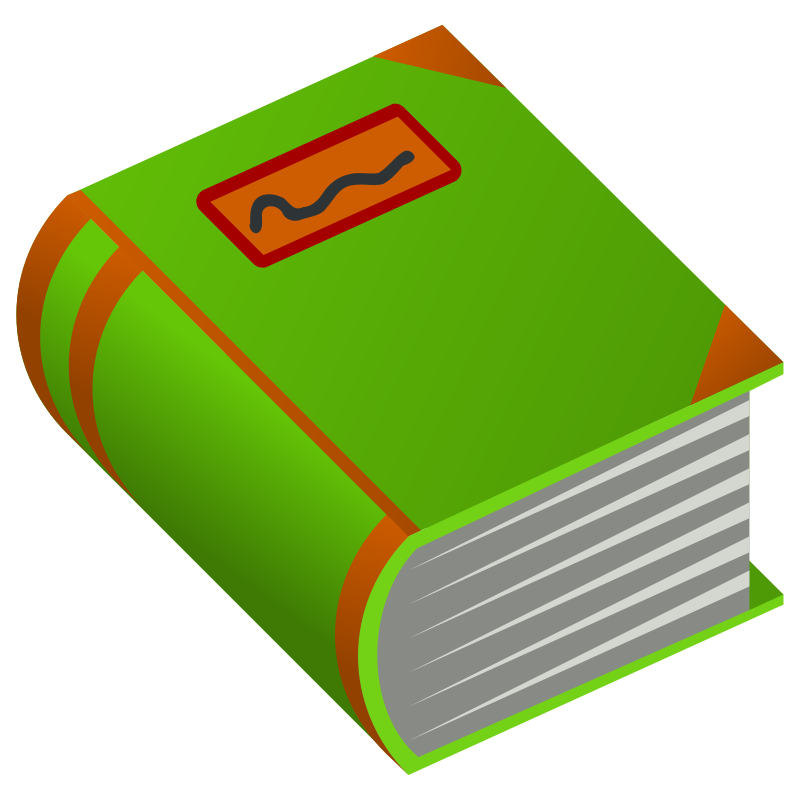 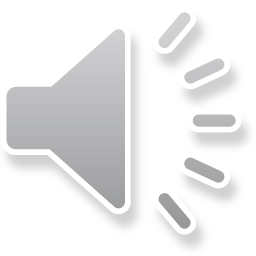 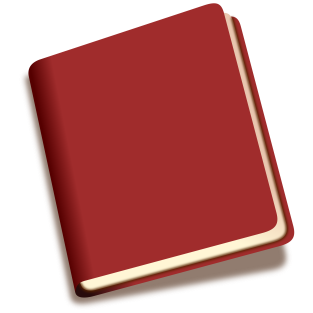 Pika omadussõna keskvõrde moodustamiseks pane sõna ette more.
Pikad omadussõnad on näiteks interesting, beautiful.
Button’s show is more interesting than Bobo’s show. (huvitavam kui)
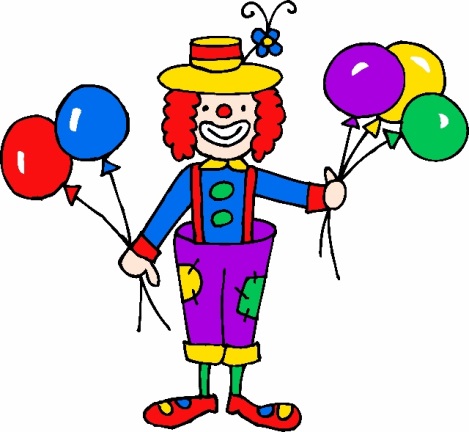 Moodusta keskvõrre
dark
big 		
small
beautiful
friendly
busy
darker
bigger
smaller
more beautiful
friendlier
busier